Module 17Describing Serials and Integrating Resources
RDA TrainingBrigham Young University,
Utah State Library,
University of Utah,
November 2012
[Speaker Notes: This module is intended to cover special procedures for audio recordings that differ from books. We’ve already covered thoroughly how to describe a book. We won’t go over all that again, exept to note when you do the same thing for an audio recording.]
Login information for workshop
access.rdatoolkit.org (login at BYU is by IP authentication)

Utah State Library workshop: Please feel free to sign up later for a month’s free access so you can practice (see handout)
Module 17. Describing Serials and Integrating Resources
2
Mode of Issuance
Serial?
A resource issued in successive parts, usually bearing numbering, that has no predetermined conclusion
Integrating resource?
A resource that is added to or changed by means of updates that do not remain discrete but are integrated into the whole. May be tangible (e.g. loose-leaf) or intangible (e.g. updating website)
Module 17. Describing Serials and Integrating Resources
3
Basis for IdentificationRDA 2.1
Serial
The first part
Integrating resource
a source of information identifying the current iteration of the resource as a whole.
Module 17. Describing Serials and Integrating Resources
4
[Speaker Notes: This module only covers monographs.]
Preferred Source of InformationRDA 2.2.2
Based on the format (see previous modules)
Module 17. Describing Serials and Integrating Resources
5
[Speaker Notes: Serials and integrating resources can exist in nearly any format. A print serial’s preferred source of information would be the title page of the first part, for example. An online integrating resource’s preferred source of information would be embedded metadata.]
Preferred source
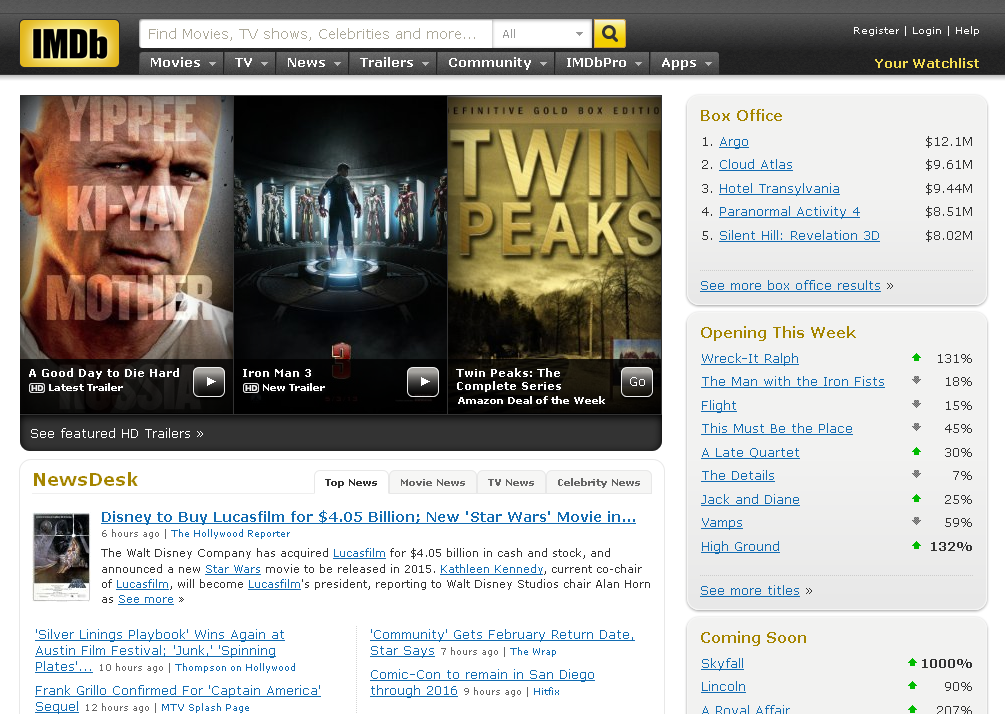 Module 17. Describing Serials and Integrating Resources
6
Preferred source
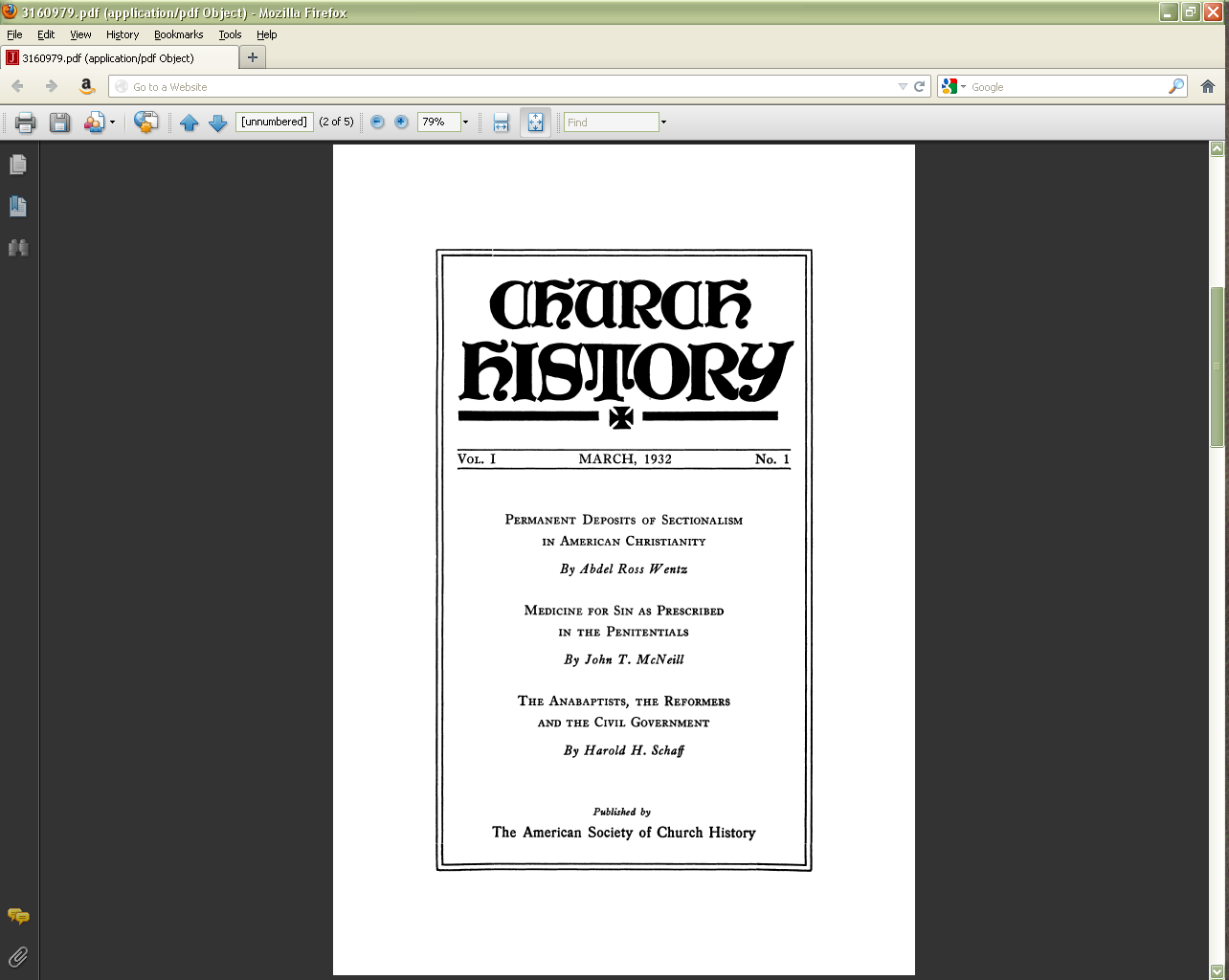 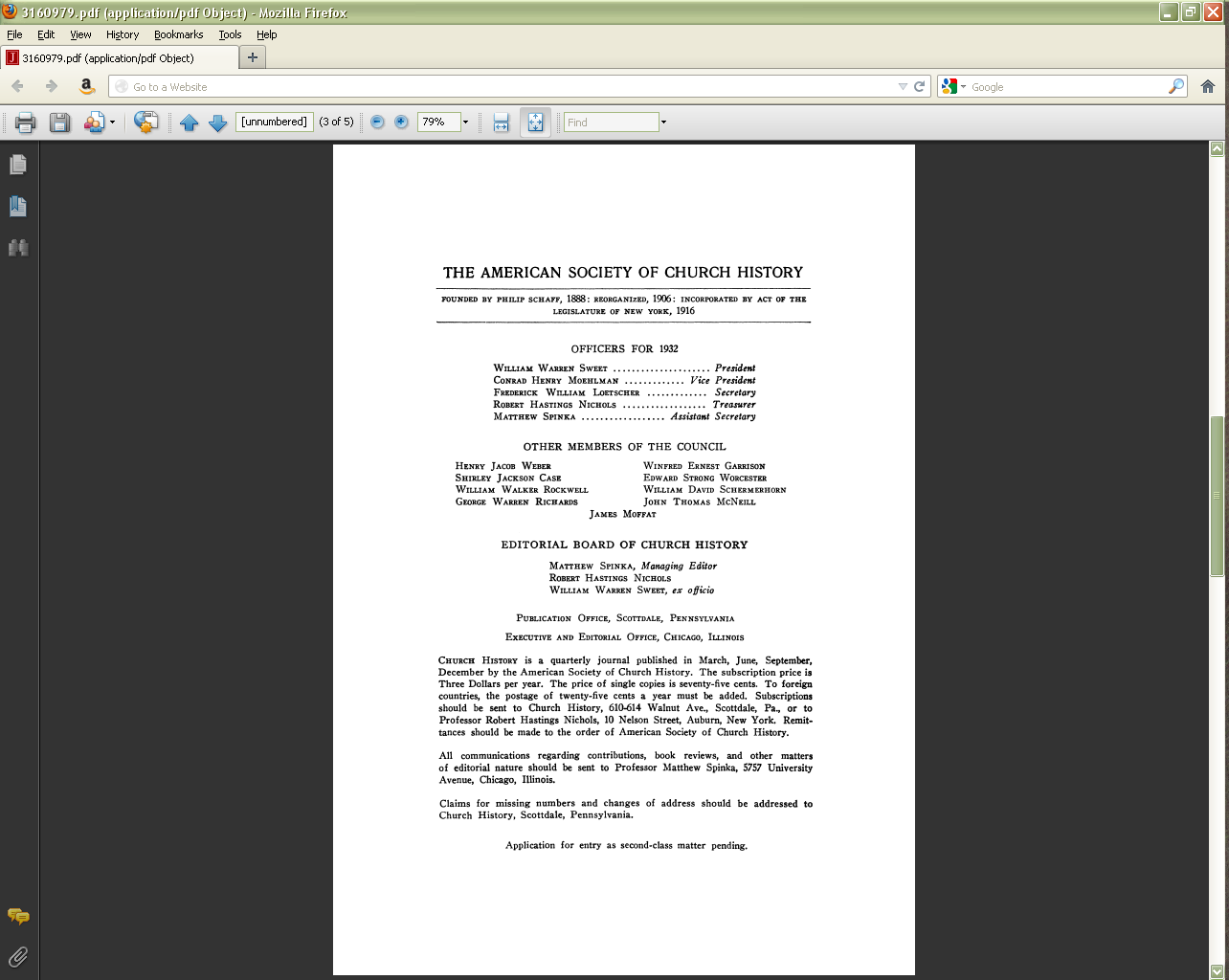 Module 17. Describing Serials and Integrating Resources
7
[Speaker Notes: http://www.jstor.org/stable/i358473]
Title
Transcribe the title proper, parallel title proper and other title information exactly as found on the preferred source.

245 00 	$a IMDb

245 00	$a Church history
Module 17. Describing Serials and Integrating Resources
8
Change in Title
Serials
Minor change, make a note
Major change (2.3.2.13.1), make a new description (record)
the addition, deletion, change, or reordering of any of the first five words (the first six words if the title begins with an article)
the addition, deletion, or change of any word after the first five words (the first six words if the title begins with an article) that changes the meaning of the title or indicates a different subject matter
a change in a corporate body name given anywhere in the title if it is a different corporate body.
Module 17. Describing Serials and Integrating Resources
9
[Speaker Notes: Since serials and integrating resources exist over time, aspects of them can change, including their title.]
Change in Title
Integrating resources
Revise the title proper in the current description
Record the earlier title as a variant if you think it will remain important for access to the resource

Record as found
245 00	$a Internet movie database : $b IMDb.

Record as revised
245 00 	$a IMDb.
247 11	$a Internet movie database
Module 17. Describing Serials and Integrating Resources
10
[Speaker Notes: The Internet Movie Database originally had that title as well as “IMDb” on its title screen. It was originally cataloged with the title “Internet Movie Database.” [Click]

Pause here to talk about 2.3.2.5 Exception for serials and integrating resources. Read together.


Some time after the resource was cataloged, the spelled-out name was completely dropped from the title screen of the resource. It now is only known as IMDb. The 245 is changed to the new title. But since the resource is still well known by the earlier name, it is retained in 247.]
Variant title
Variant titles are not core. Record any variant titles you think would help a library user find the resource in a 246 field

245 00 	$a IMDb.
247 11	$a Internet movie database
Module 15. Describing Printed Maps
11
[Speaker Notes: We’ve already seen the older title here recorded as a variant.]
Variant title
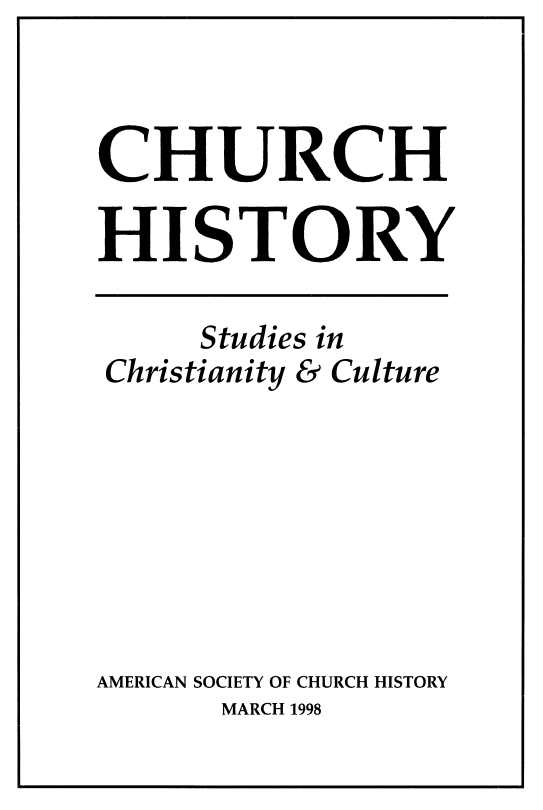 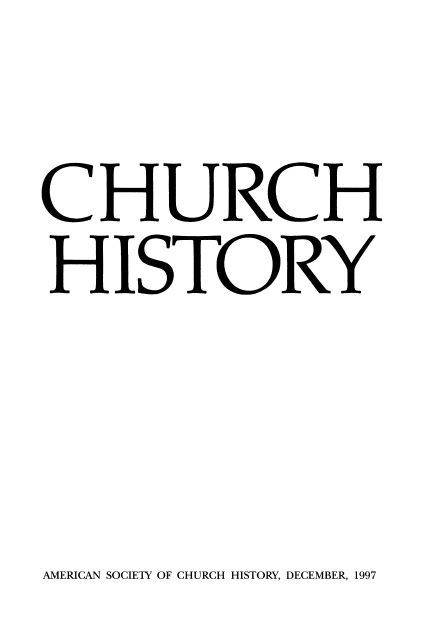 245 00 $a Church history
246 1    $i Volumes for March 1998- have title: $a Church history, studies in Christianity & culture
Module 15. Describing Printed Maps
12
[Speaker Notes: Here the cataloger thought the addition of the subtitle was important for identification. Note the sleight of hand of the serials cataloger, pretending that the other title information is actually part of the title proper. Not sure that’s necessary.]
Other Title Information
Other title information is not core.
Often not recorded for serials and integrating resources because prone to change.
Record if you think it is important for identifying the resource.
Do not record words relating to currency of contents or frequency. Record instead as frequency.
245 04 $a The tribune : $b biweekly
310      $a Biweekly
Module 17. Describing Serials and Integrating Resources
13
[Speaker Notes: Read exception under 2.3.4.3]
Statement of Responsibility
First statement of responsibility is core
However, only record if the statement is unlikely to change from issue to issue
Do not record statements about editors, unless that information is considered an important means of identifying the serial (for example, one editor for the entire existence of the serial)
Module 17. Describing Serials and Integrating Resources
14
[Speaker Notes: Read the exception to 2.4.1.4.]
Edition Statement
Transcribe any edition statement you find.
245 00	$a Deseret news.
250	$a Utah County edition.
Be careful, however. Sometimes the word “edition” is part of a numbering statement.
245 10	$a Leading note : $b the magazine of the British Association for Music Therapy.
362 1	$a Began with 1st edition, 2011
588	$a Description based on: 1st edition.
Module 17. Describing Serials and Integrating Resources
15
Publication Statement
Record publication information as you find it.
Serials: based on first part
Integrating resources: based on current part
245 00	$a Church history.
264 _1	$a Scottdale, Pennsylvania ; $a Chicago, Illinois : $b The 		American Society of Church History, $c 1932-

245 00 	$a IMDb.
264 _1	$a [Place of publication not identified] : $b IMDb, $c 		[1990]-
Module 17. Describing Serials and Integrating Resources
16
Copyright information
Copyright information is not core. It may be recorded in serial or integrating resource records, but this is not commonly done.

	264 -4	$c ©2005-
Module 17. Describing Serials and Integrating Resources
17
Extent (3.4)
Record the extent element according to the guidelines for the carrier
For serials, count bibliographic, not physical volumes
300	$a 16 volumes

300	$a 23 audio discs

300	$a 1 online resource
Module 17. Describing Serials and Integrating Resources
18
[Speaker Notes: On bibliographic volumes, read 3.4.5.16]
Extent (3.4.1.10)
If the resource is incomplete, either record the type of unit without a number

300		$a volumes

300		$a audio discs

Or, omit the extent element
Module 17. Describing Serials and Integrating Resources
19
[Speaker Notes: Read together 3.4.1.10. The LC practice is to omit extent for serials (generally) but not for multipart monographs or integrating resources. We’re not omitting extent in the examples for this workshop.]
Extent (3.4.5.2, 3.4.5.19)
For an updating loose-leaf, record


300		$a 1 volume (loose-leaf)

300		$a 4 volumes (loose-leaf)
Module 17. Describing Serials and Integrating Resources
20
[Speaker Notes: Read together 3.4.5.2 and 3.4.5.19.]
Illustrative and Color Content (RDA 7.15, 7.17)
For serials, only record if illustrative content is prominent, i.e., more than an illustration every couple of issues
Record in subfield $b of 300, following a colon

300  	$a volumes : $b color illustrations 
300	$a 23 computer discs : $b graphs
300  	$a 1 online resource : $b maps (some color)

Note: RDA does not prescribe the spelling of “color”. LC will use “color,” not “colour.”
Module 10. Describing Manifestations
21
[Speaker Notes: Read 7.15 and 7.17. together]
Dimensions (3.5)
The dimensions element is not core, but is core for LC except for serials and online electronic resources
Record dimensions according to the appropriate format in 3.5.1.4 (see previous modules)
If a serial has different sizes and dimensions are recorded, record the smallest and largest size (3.5.1.8.1)
If an integrating resource changes size, record the dimensions of the current iteration (3.5.1.8.2)
Module 17. Describing Serials and Integrating Resources
22
[Speaker Notes: Do not record dimensions for online resources.]
Frequency (2.14)
Definition: the intervals at which parts of a serial or the updates to an integrating resource are issued.
Not core for RDA, but core for LC and PCC
Record using a term from 2.14.1.3, or make a note
Record in 310 subfield $a
Module 17. Describing Serials and Integrating Resources
23
[Speaker Notes: See 2.14.1.3]
Frequency (2.14)
245 00 $a Church history.
310	   $a Quarterly.

245 00 $a IMDb.
310	   $a Updated daily.
Module 17. Describing Serials and Integrating Resources
24
[Speaker Notes: See 2.14.1.3]
Content, media, and carrier type (3.2, 3.3, 6.9)
Record as appropriate to the resource
245 00 $a IMDb.
336      $a text $2 rdacontent
336      $a still image $2 rdacontent
336      $a two-dimensional moving image $2 rdacontent
337      $a computer $2 rdamedia	
338      $a online resource $2 rdacarrier

245 00 $a Church history.
336      $a text $2 rdacontent
337      $a unmediated $2 rdamedia	
338      $a volume $2 rdacarrier
Module 17. Describing Serials and Integrating Resources
25
Numbering of Serials (2.6)
Definition: “the identification of each of the issues or parts of a serial”
May include numerals, letters, or another character and a caption.
Must come from the first and/or last part
Module 17. Describing Serials and Integrating Resources
26
[Speaker Notes: EVERYONE go to 2.6. Read the definition.]
Numbering of Serials (2.6)
Recording numbering
Record the numeral following 1.8
Form preferred by the cataloging agency
LC’s preferred form is “record numerals in the form in which they appear on the source” (1.8.2 alternative)
Transcribe other words (e.g. the caption) as they appear on the source
Record in 362, first indicator “0”
Module 17. Describing Serials and Integrating Resources
27
[Speaker Notes: Go to 1.8 to remind us about policies for recording numerals; look at LCPS at 1.8.2.]
Numbering of Serials (2.6)
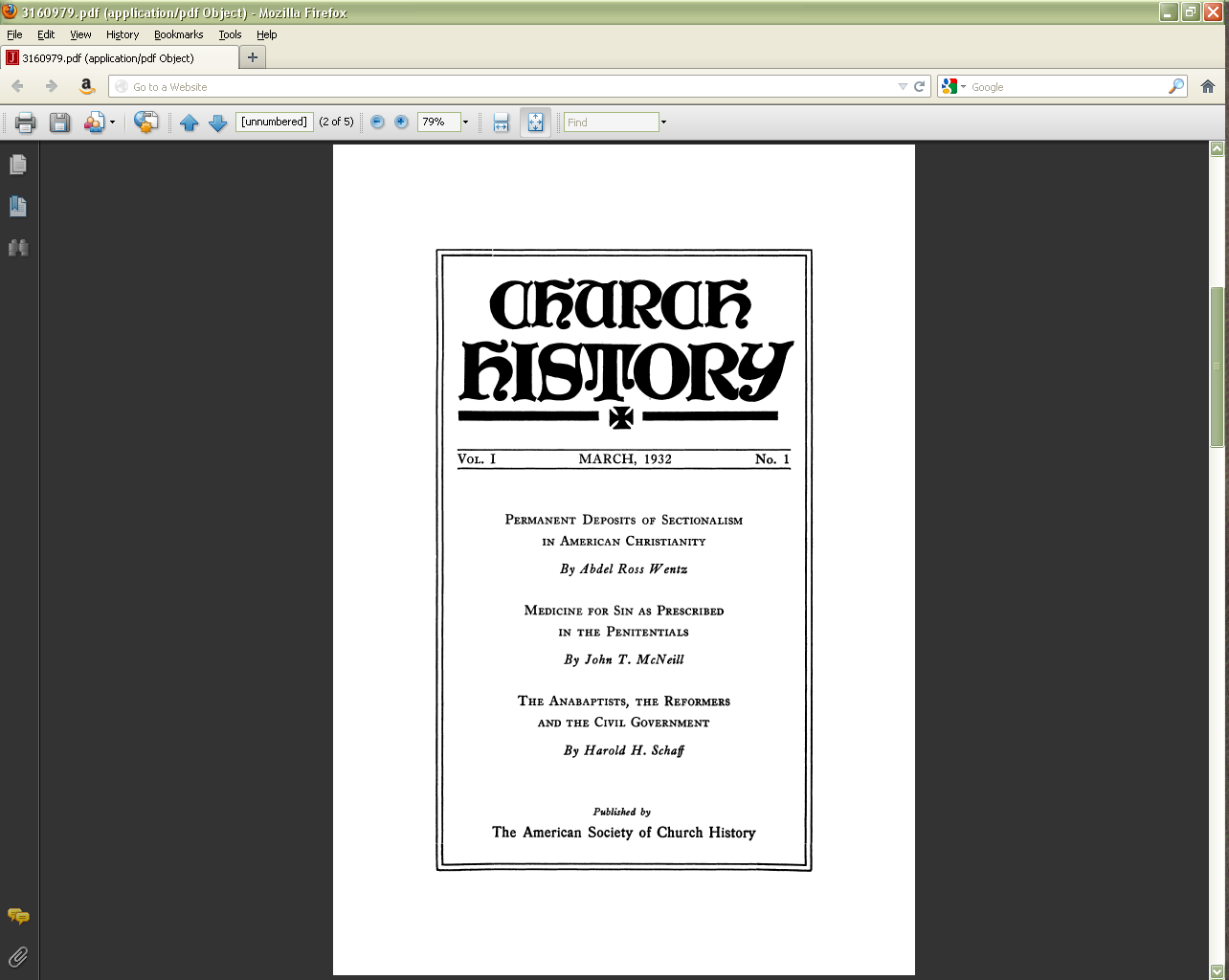 Numeric designation
245 00 $a Church history.
362 0_ $a Vol. I, no. 1
Module 17. Describing Serials and Integrating Resources
28
[Speaker Notes: We’re not done here yet, but we’re recording the numeric designation of the first issue here, see 2.6.2]
Numbering of Serials (2.6)
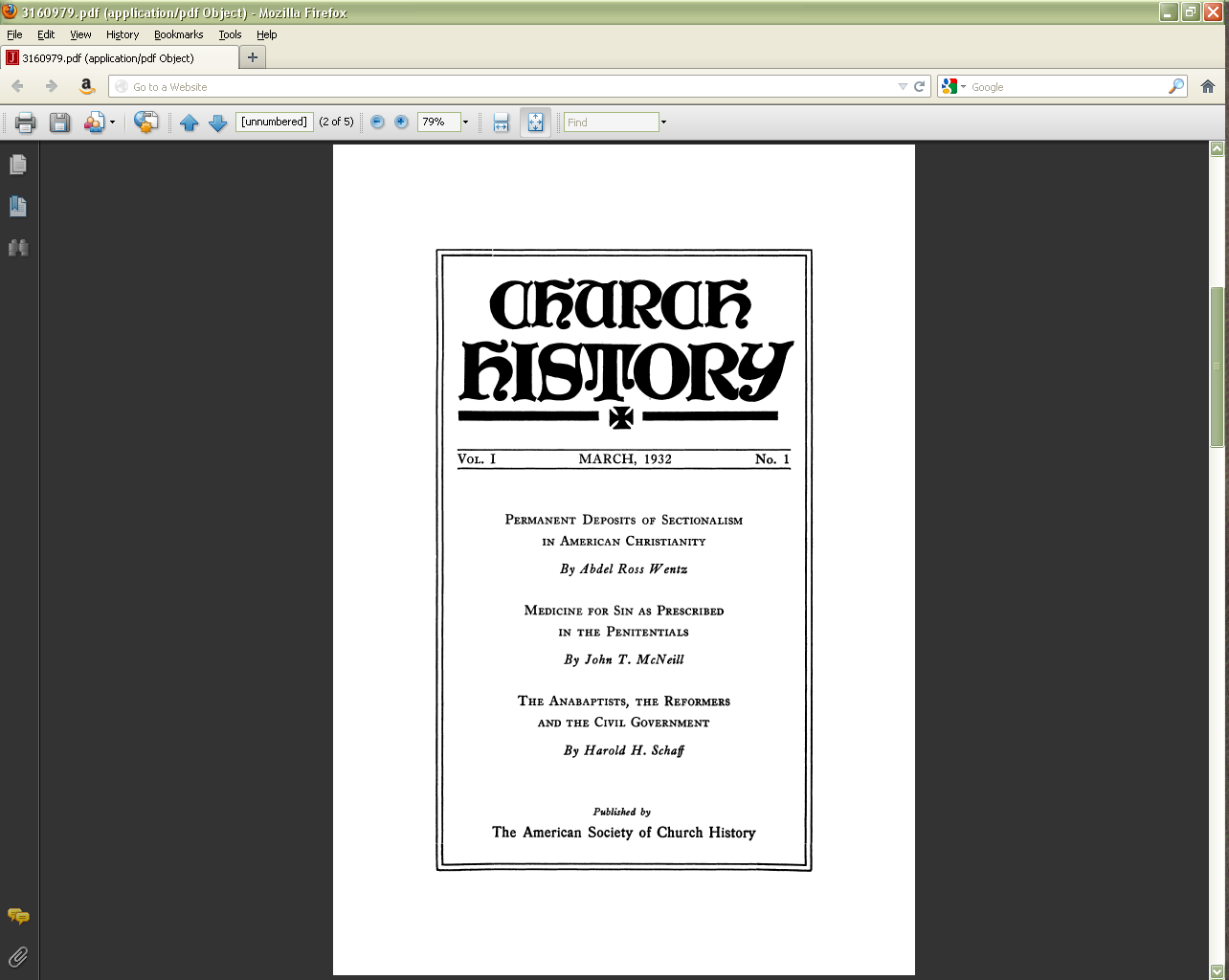 Chronological designation. Record in parentheses following the number

245 00 $a Church history.
362 0_ $a Vol. 1, no. 1 (March 1932)-
Module 17. Describing Serials and Integrating Resources
29
[Speaker Notes: We’re now recording the chronological designation of the first issue (see 2.6.3).  We end with period at end of 362 because we don’t have a last issue.

If there were a last issue we’d do the same thing for it after the hyphen.]
Numbering of Serials (2.6)
Alternative (2.6.2.3, etc.):
Make a note (2.20.5) on the numbering instead of recording the numbering of serials element
This is recorded in 362, first indicator “1”
LC and CONSER generally apply the alternative (note) although both practices may be seen.
The note is your only choice if you do not have the first and/or last issue.
Module 17. Describing Serials and Integrating Resources
30
[Speaker Notes: Look at 2.20.5 for some examples of how this note might be worded. Nothing is prescribed.]
Numbering of Serials (2.6)
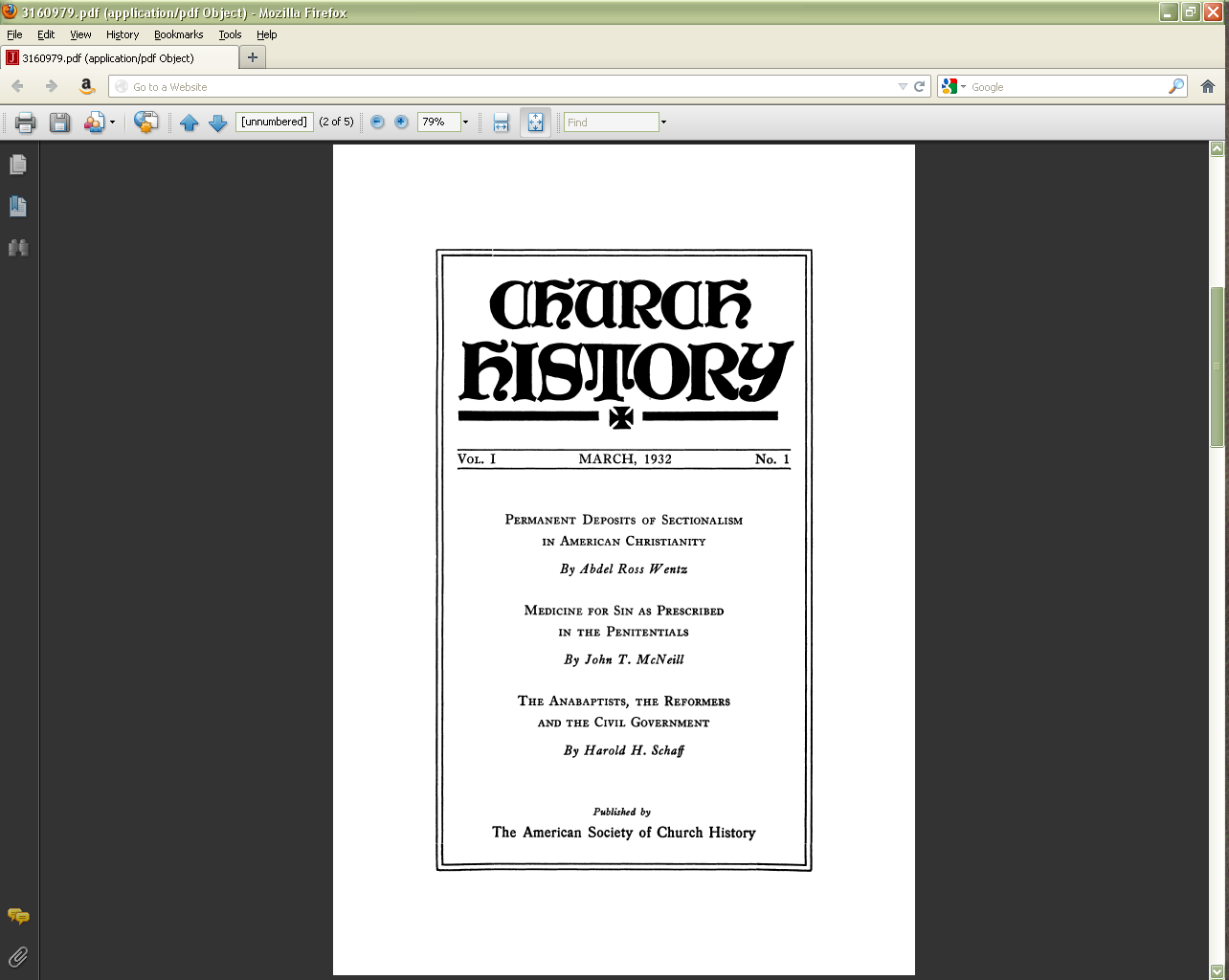 Alternative note
245 00 $a Church history.
362 1_ $a Began with Vol. 1, no. 1 (March 1932).
Module 17. Describing Serials and Integrating Resources
31
Other elements
Include other elements as appropriate to the resource (see earlier modules)
Selected possible other elements:
Sound characteristic (3.16)
Video characteristic (3.18)
Digital file characteristic (3.19)
Module 16. Describing Digital Resources
32
[Speaker Notes: For example, for a digital map, include scale statement, projection of cartographic content. You might also include sound characteristic elements, video characteristic elements, etc.]
Series Statement (2.12)
Record series statement if present on the item (no different from any other format)
Series statements are rare in serials, but possible.
Module 17. Describing Serials and Integrating Resources
33
Notes
Record notes as appropriate. 

basis for identification and date of viewing (RDA 2.20.13, MARC 588)
588	$a Description based on: vol. 1, no. 1 (March 1932)
588	$a Latest issue consulted: vol. 75, no. 4 (Dec. 2006)

588	$a Description based on version consulted 1 November 2012.
Module 17. Describing Serials and Integrating Resources
34
[Speaker Notes: Some typical notes in serial and IR records.]
Notes
Record notes as appropriate. 

note on responsible entities or prominent editors (RDA 2.20.3, MARC 500)
500	$a Issued by: American Society of Church History
500	$a Founding editor: Matthew Spinka.

500	$a IMDb was founded by Col Needham on October 17, 1990 as Internet Movie Database. See “IMDb20” within the website.
500	$a “An amazon.com company.”
Module 17. Describing Serials and Integrating Resources
35
[Speaker Notes: Some typical notes in serial and IR records.]
Notes
Record notes as appropriate. 

peculiarities in the numbering (RDA 2.20.5.4, MARC 515)
515	$a Issues for August 1973–December 1974 also called v. 1, no. 7–v. 2, no. 12.

515	$a Numbering irregular; some numbers repeated or omitted.
Module 17. Describing Serials and Integrating Resources
36
[Speaker Notes: Some typical notes in serial and IR records.]
Notes
245 00 	$a IMDb.
500	$a “An amazon.com company.”
500	$a IMDb was founded by Col Needham on October 17, 1990 as Internet Movie Database. See “IMDb20” within the website.
588	$a Description based on version consulted 1 November 2012.
Module 17. Describing Serials and Integrating Resources
37
[Speaker Notes: Some typical notes in serial and IR records.]
Notes
245 00	 $a Church history.
500	 $a Issued by: American Society of Church History.
500	 $a Founding editor: Matthew Spinka.
588	 $a Description based on: vol. 1, no. 1 (March 1932)
588	 $a Latest issue consulted: vol. 75, no. 4 (Dec. 2006)
Module 17. Describing Serials and Integrating Resources
38
Identifier for the manifestation (2.15)
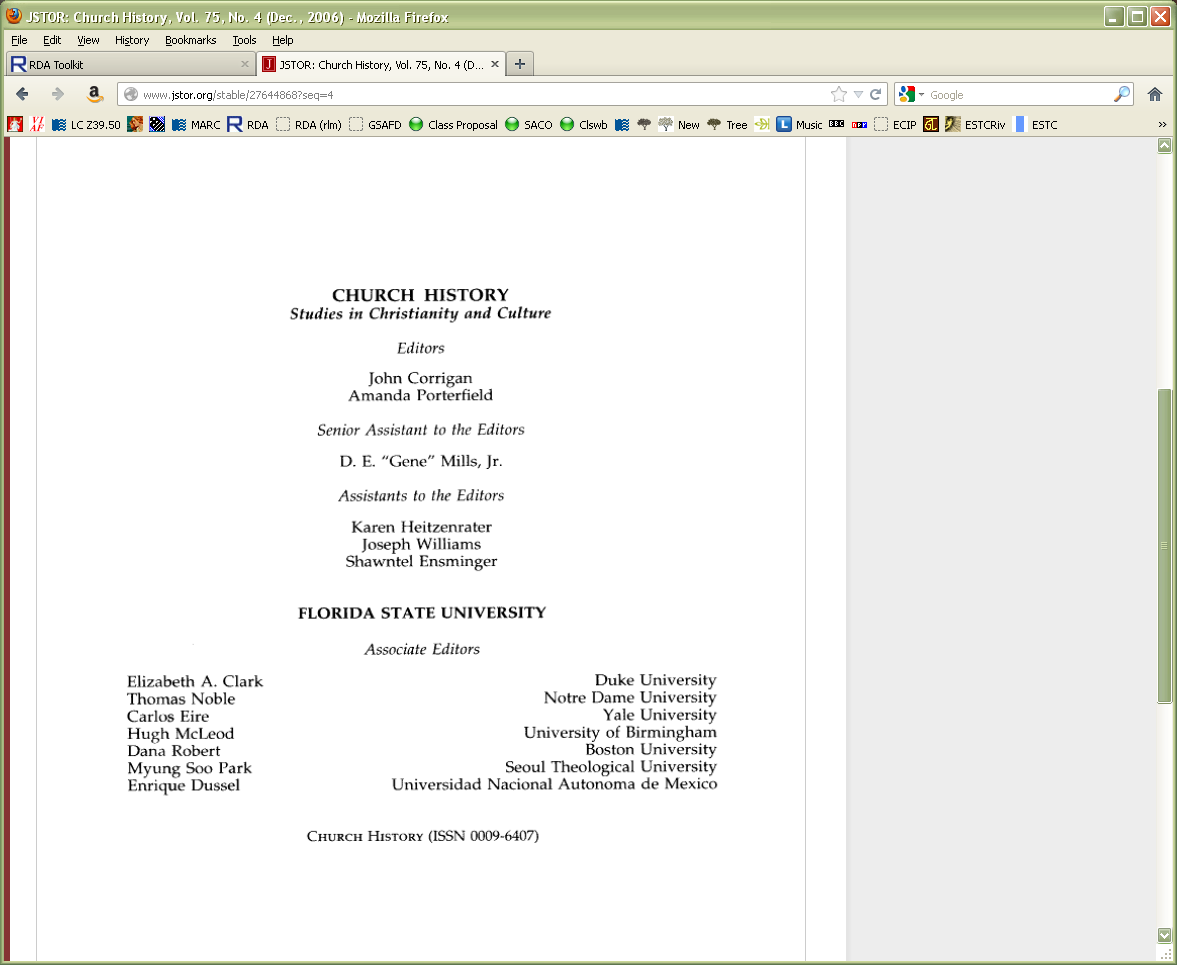 Record identifiers
ISSN in 022
Record exactly as found

022	$a 0009-6407
245 00	$a Church history.
Module 17. Describing Serials and Integrating Resources
39
[Speaker Notes: Title page verso, vol. 75, no. 4 (Dec. 2006)]
URL (4.6)
For remote access resources, record the URL in 856 $u

245 00 	$a IMDB.
856 42	$u http://bibpurl.oclc.org/web/273 $u http://www.imdb.com/
Module 16. Describing Digital Resources
40
Record Relationships
Record the principal creator. Most serials do not have a principal creator (19.2.1.1.3), but a corporate body may qualify under 19.2.1.1.1.

110 1 	$a Connecticut. $b Department of Administrative Services, $a author.
245 10	$a At your service : $b Connecticut Department of Administrative Services ... annual report.
Module 17. Describing Serials and Integrating Resources
41
[Speaker Notes: Read together 19.2.1.1.3. Neither of the resources we’ve been working on has a principal creator.]
Record Relationships
Record the relationship of the resource to the work embodied in it.

245 00 $a Church history.

245 00 $a IMDb.
Module 17. Describing Serials and Integrating Resources
42
[Speaker Notes: Reminder: a serial or integrating resource is a work. The relationship is recorded by by embedding the authorized access point for the work in the record. For most serials the authorized access point for the work will be the preferred title for the work, and in most cases that will be identical to the title proper, so recording the title proper suffices to record the relationship of the resource to the work.]
Record Relationships
Record other relationships you consider important.

245 00 	$a IMDb.
700 1	$a Needham, Col, $d 1967- $e founder.
710 2	$a IMDb.com, Inc., $e issuing body.
Module 17. Describing Serials and Integrating Resources
43
[Speaker Notes: Note: The relationship designator with Needham is not strictly speaking correct because that particular one is supposed to be used to denote the relationship between an entity and another person, family, or corporate body, not between an entity and a work. However, there isn’t currently any satisfactory relationship designator for what’s going on here in appendix I.]
Record Relationships
Record other relationships you consider important.

245 00	 $a Church history.
700 1_ $a Spinka, Matthew, $d 1890-1972, $e editor.
710 2_ $a American Society of Church History, $e issuing body.
Module 17. Describing Serials and Integrating Resources
44
[Speaker Notes: Note: The relationship designator with Needham is not strictly speaking correct because that particular one is supposed to be used to denote the relationship between an entity and another person, family, or corporate body, not between an entity and a work. However, there isn’t currently any satisfactory relationship designator for what’s going on here in appendix I.]
Exercise
Work together to catalog serials or integrating resources workshop participants have brought, if any.
Module 17. Describing Serials and Integrating Resources
45
Module 17Describing Serials and Integrating ResourcesQuestions?
RDA TrainingBrigham Young University,
Utah State Library,
University of Utah,
November 2012
This Presentation is available at
http://net.lib.byu.edu/~catalog/people/rlm/RDAUtah201211/index.htm

For further information 
contact Robert L. Maxwell
robert_maxwell@byu.edu
Module 1. RDA Basics
47